Los Angeles
Julia Koval 
Form 11-A
Los Angeles, officially the City of Los Angeles, often known by its initials L.A.
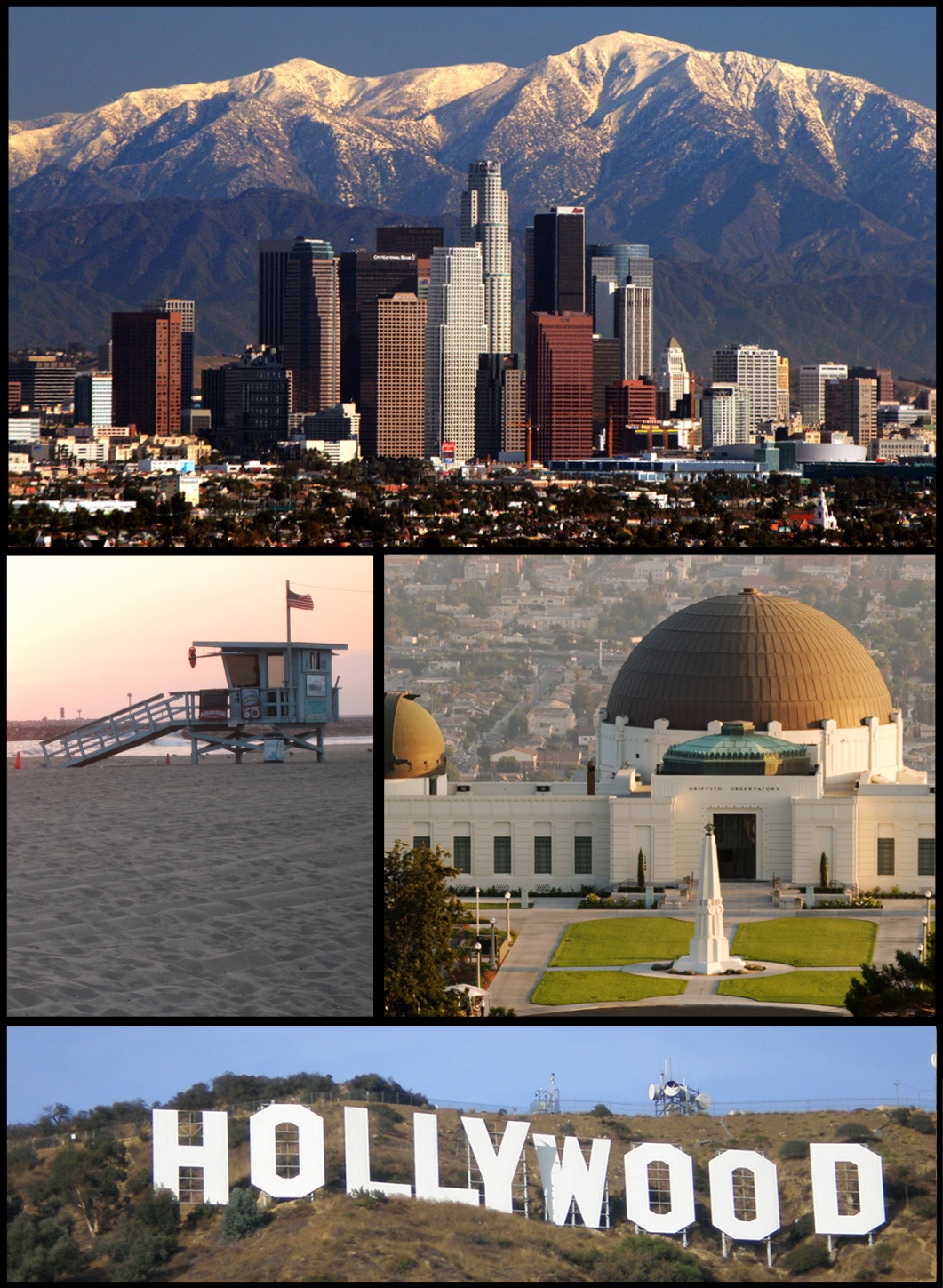 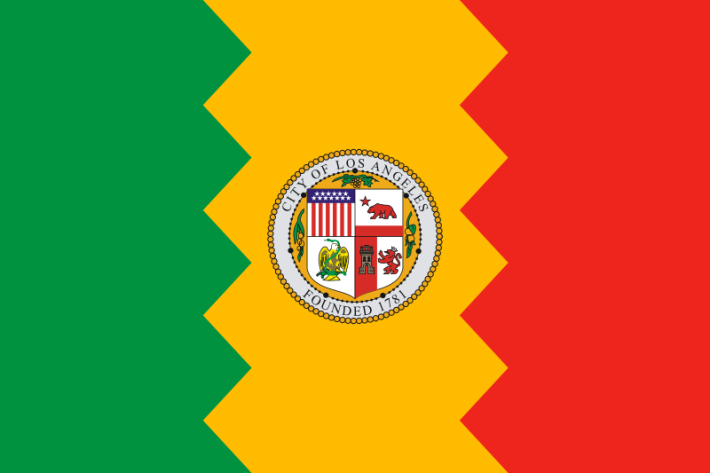 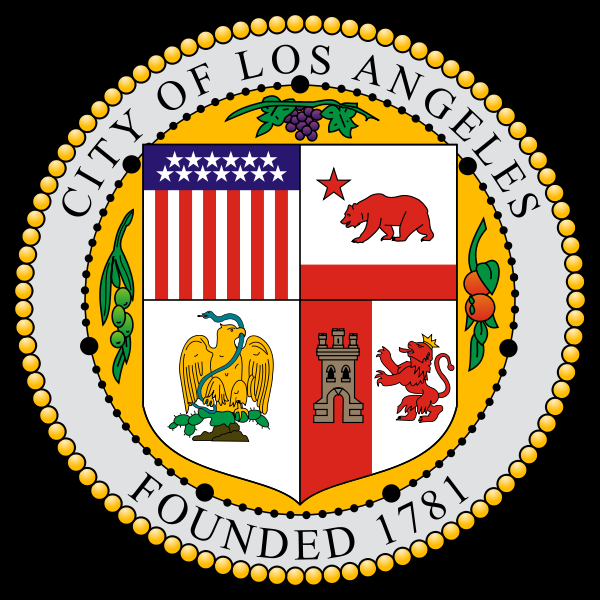 Top Los Angeles Tourist Attractions
The Hollywood Sign
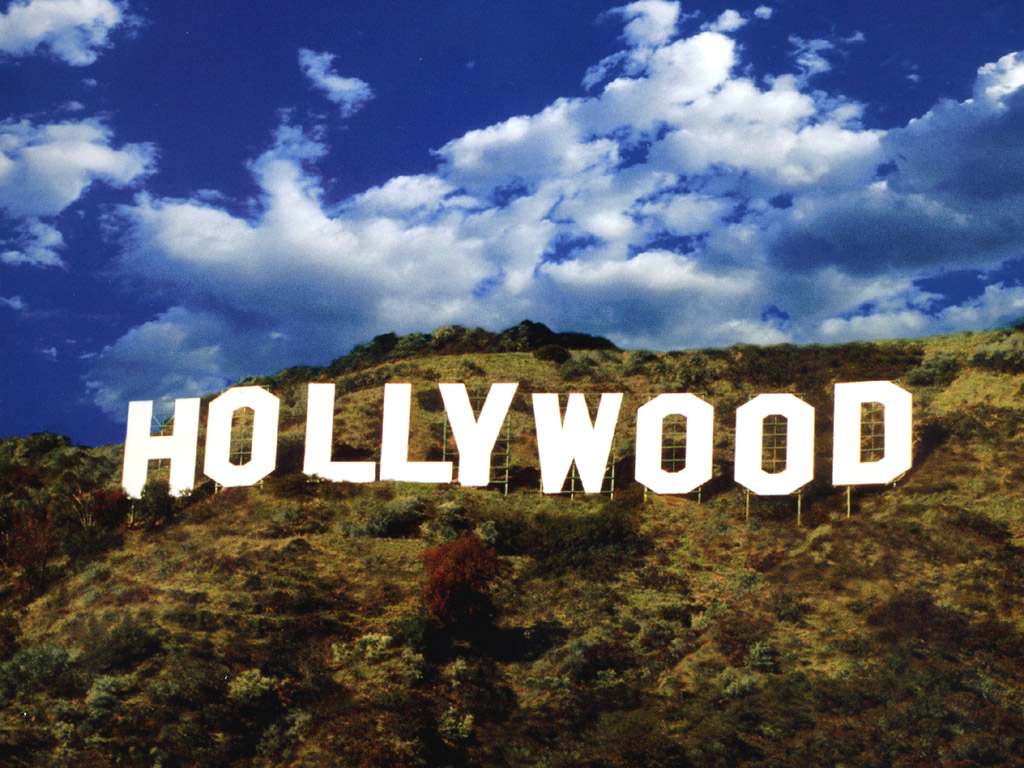 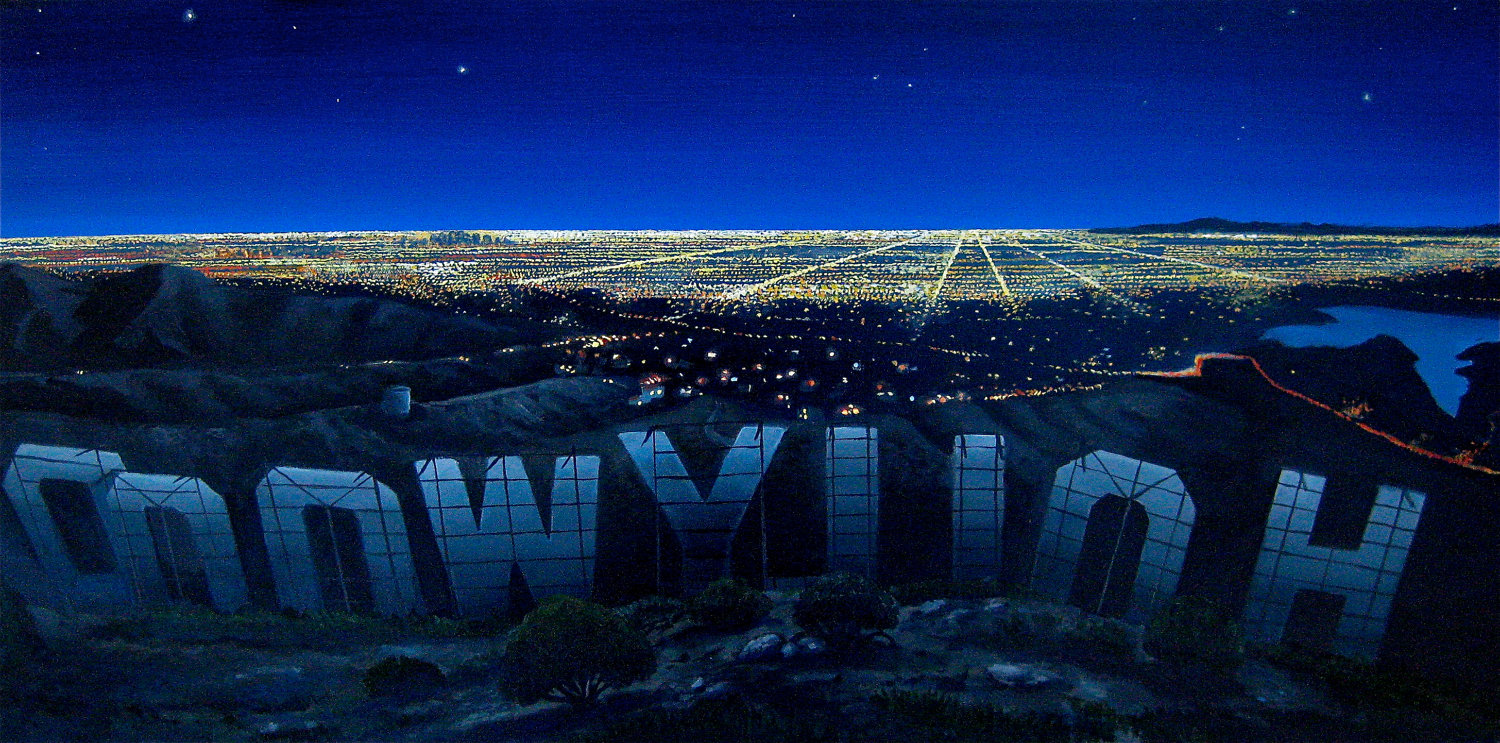 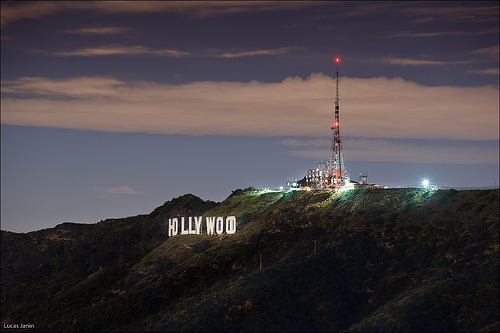 Grauman's Chinese Theatre and the Walk of Fame
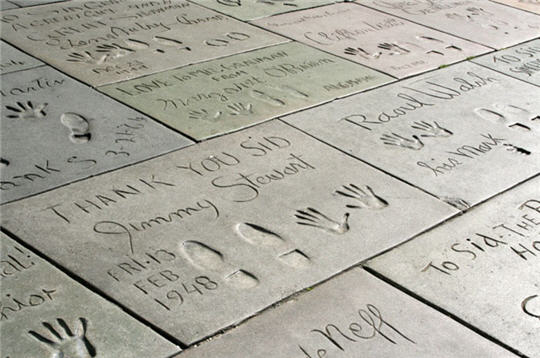 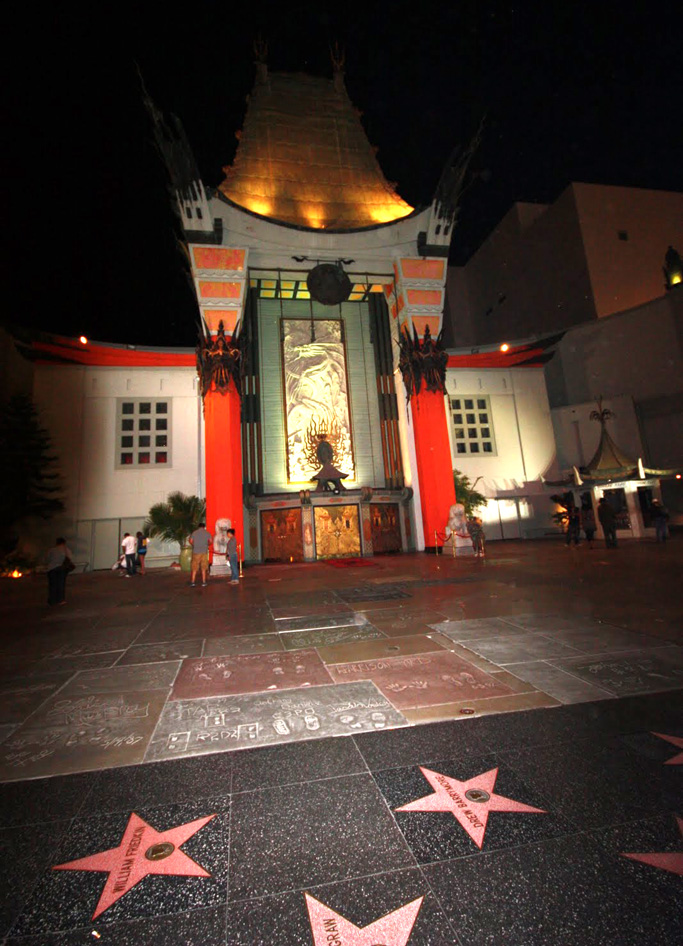 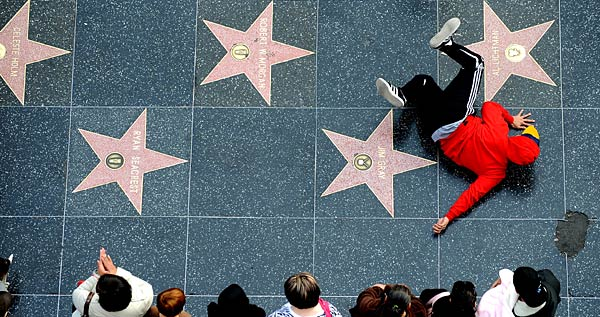 Universal Studios
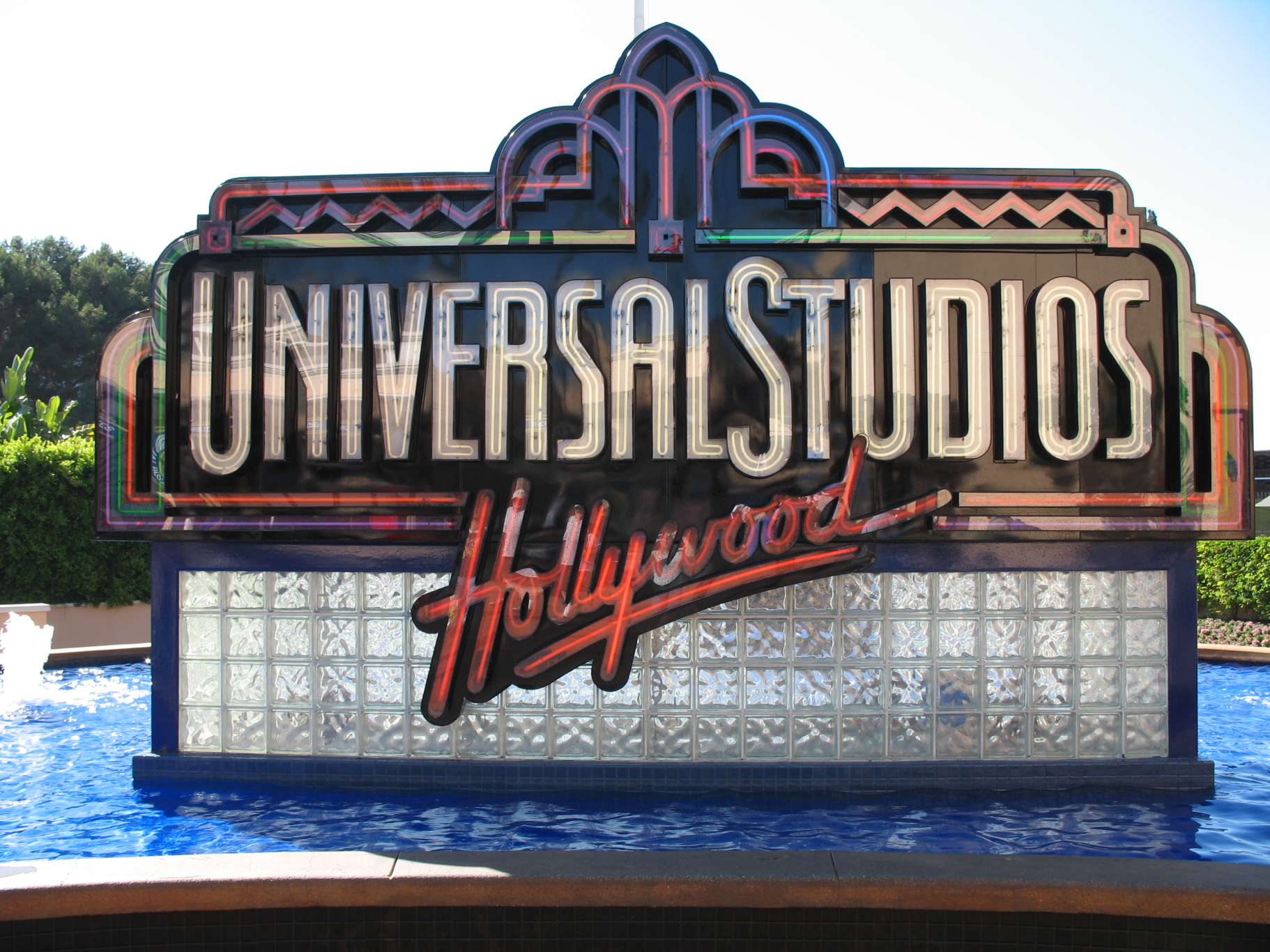 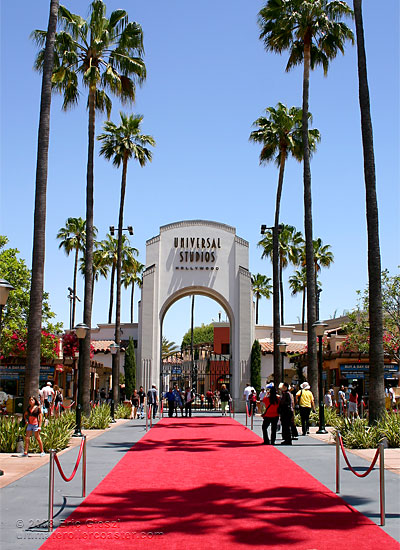 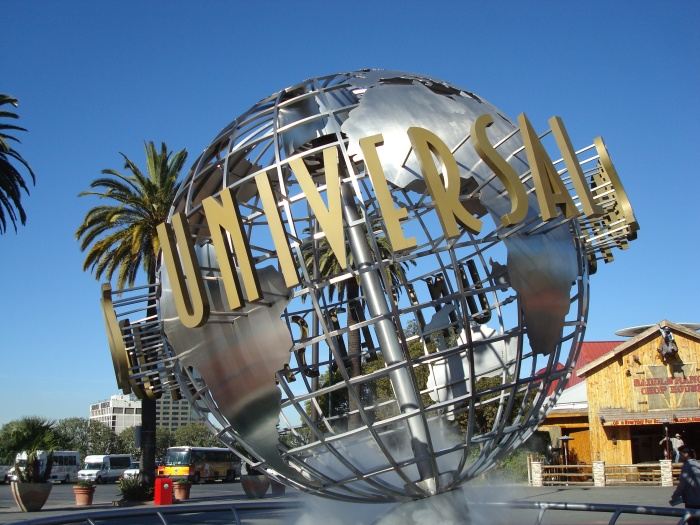 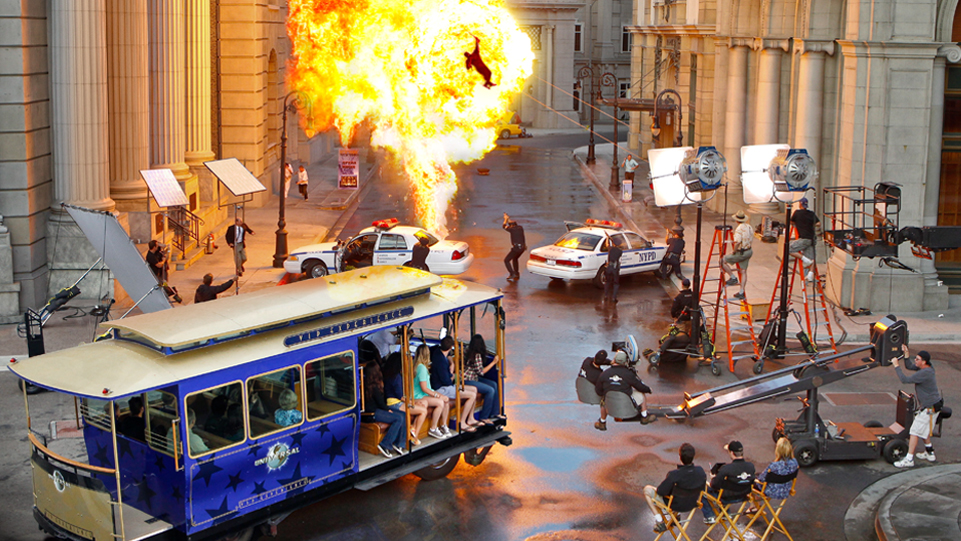 Venice Beach
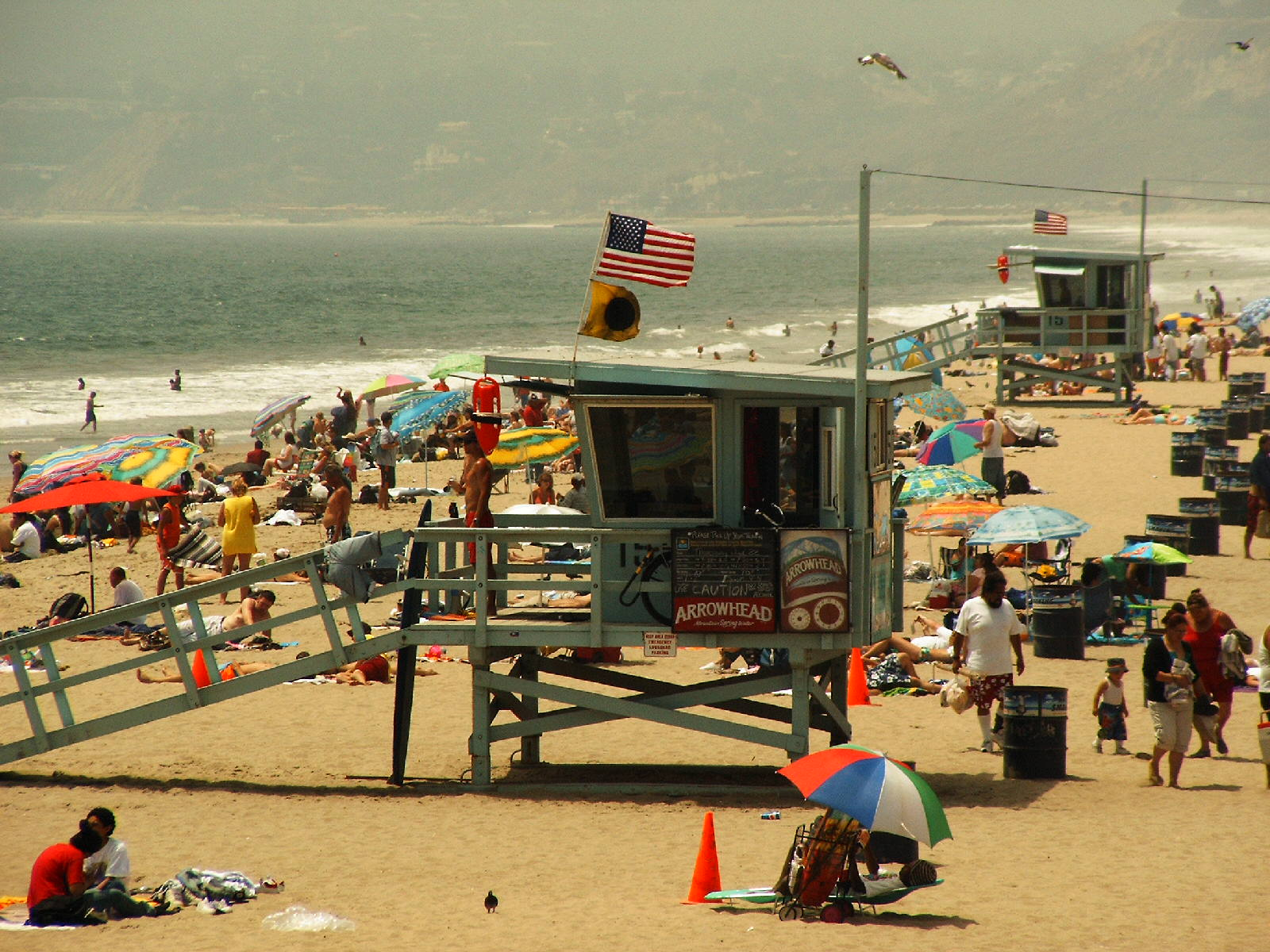 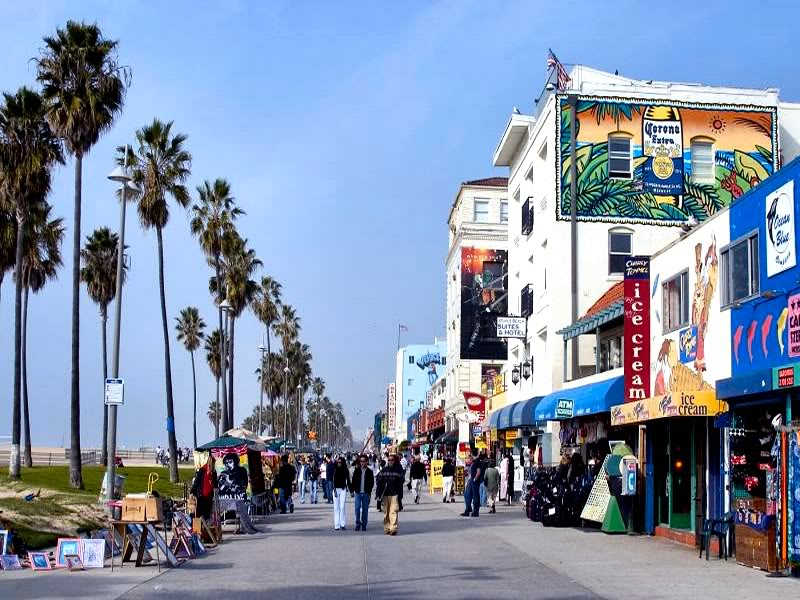 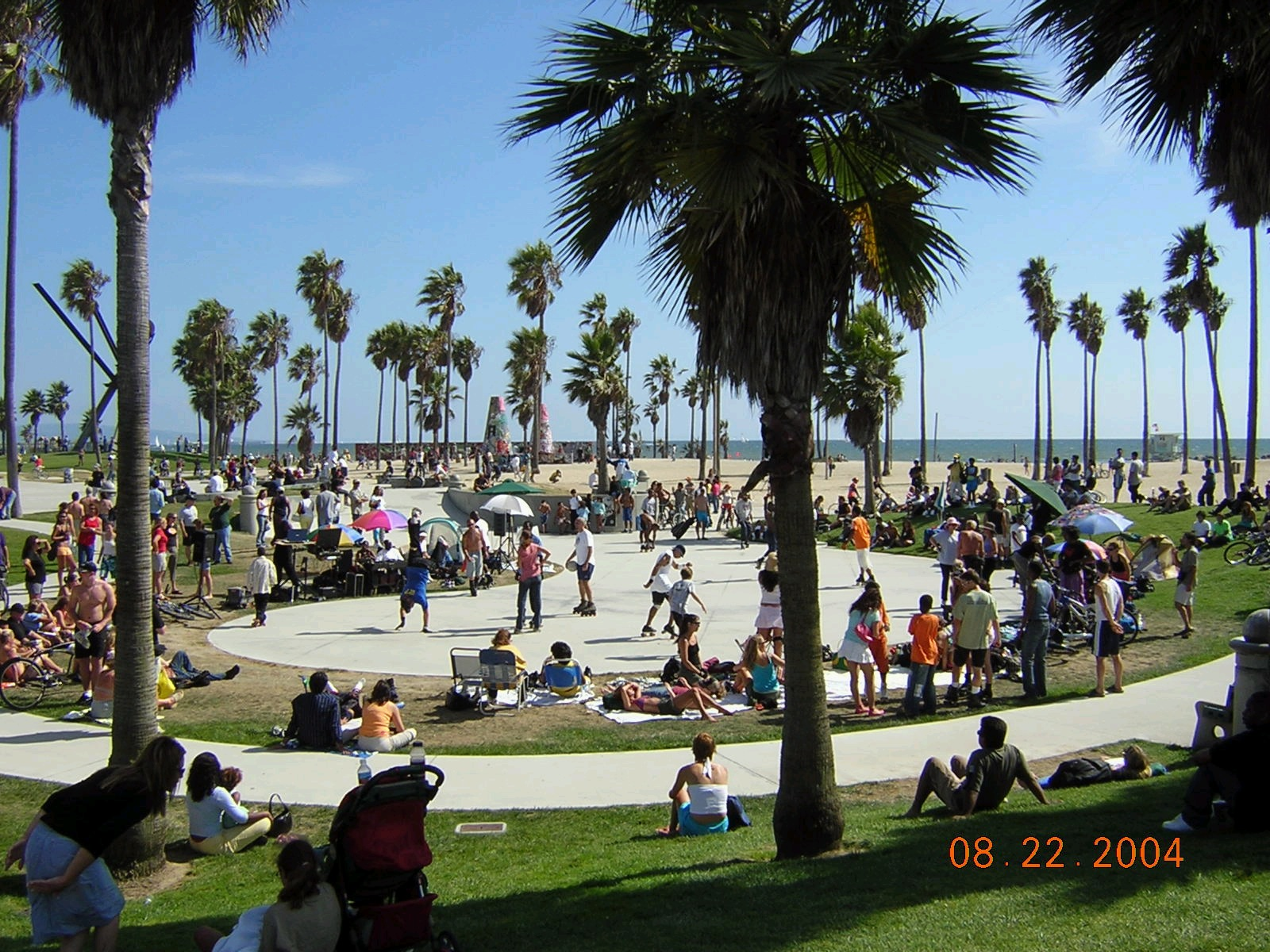 Watts Towers
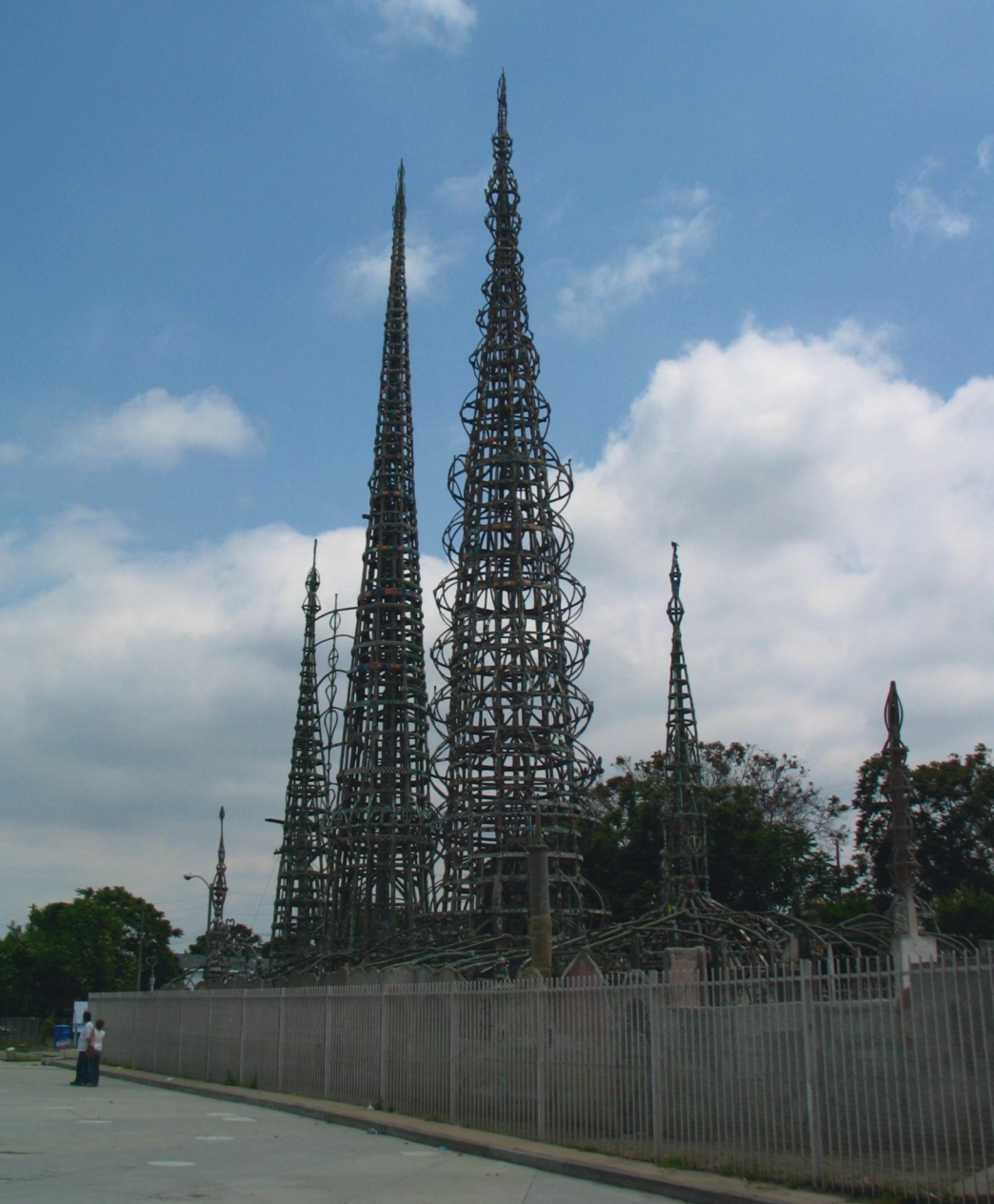 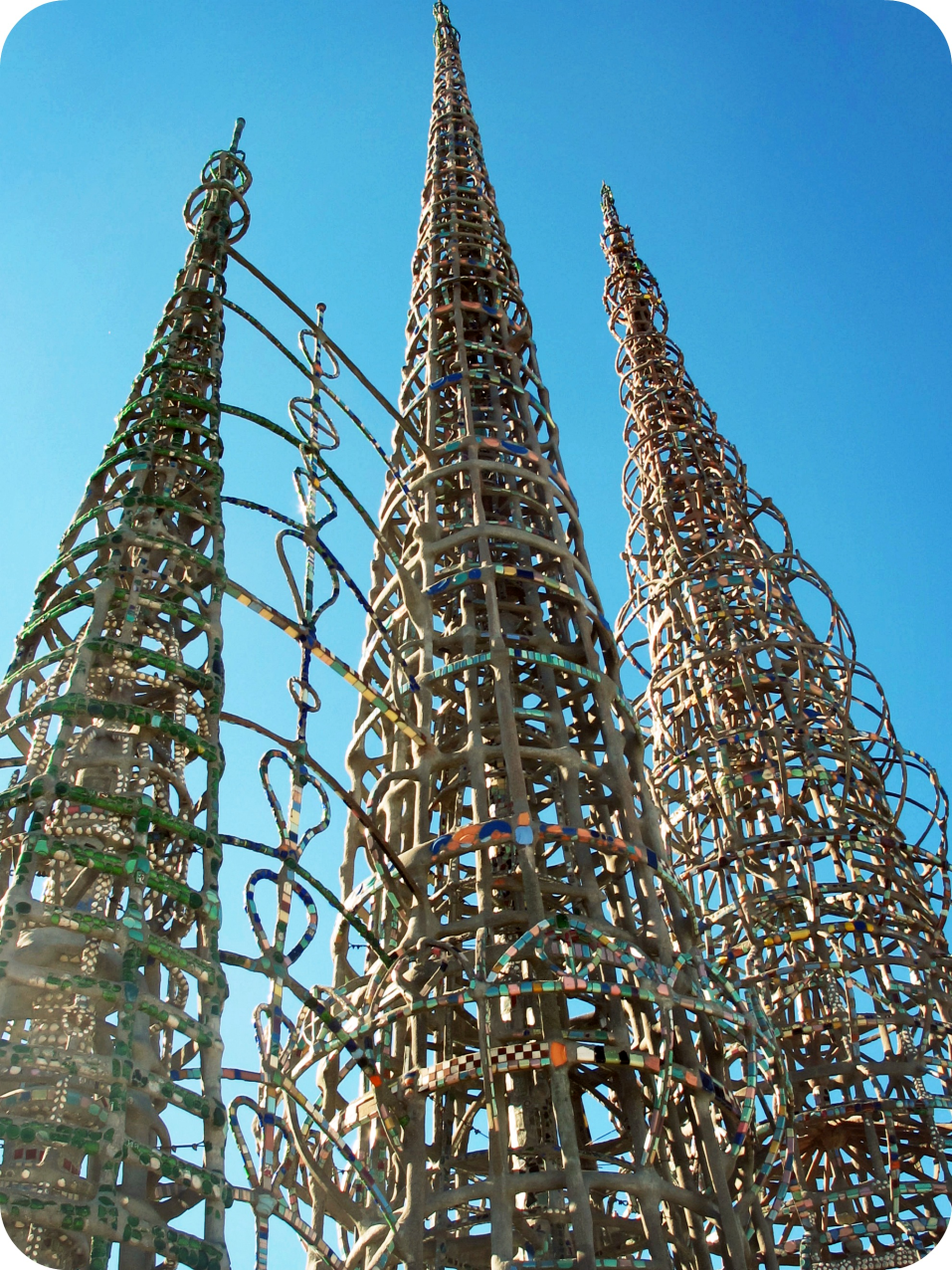 Rodeo Drive
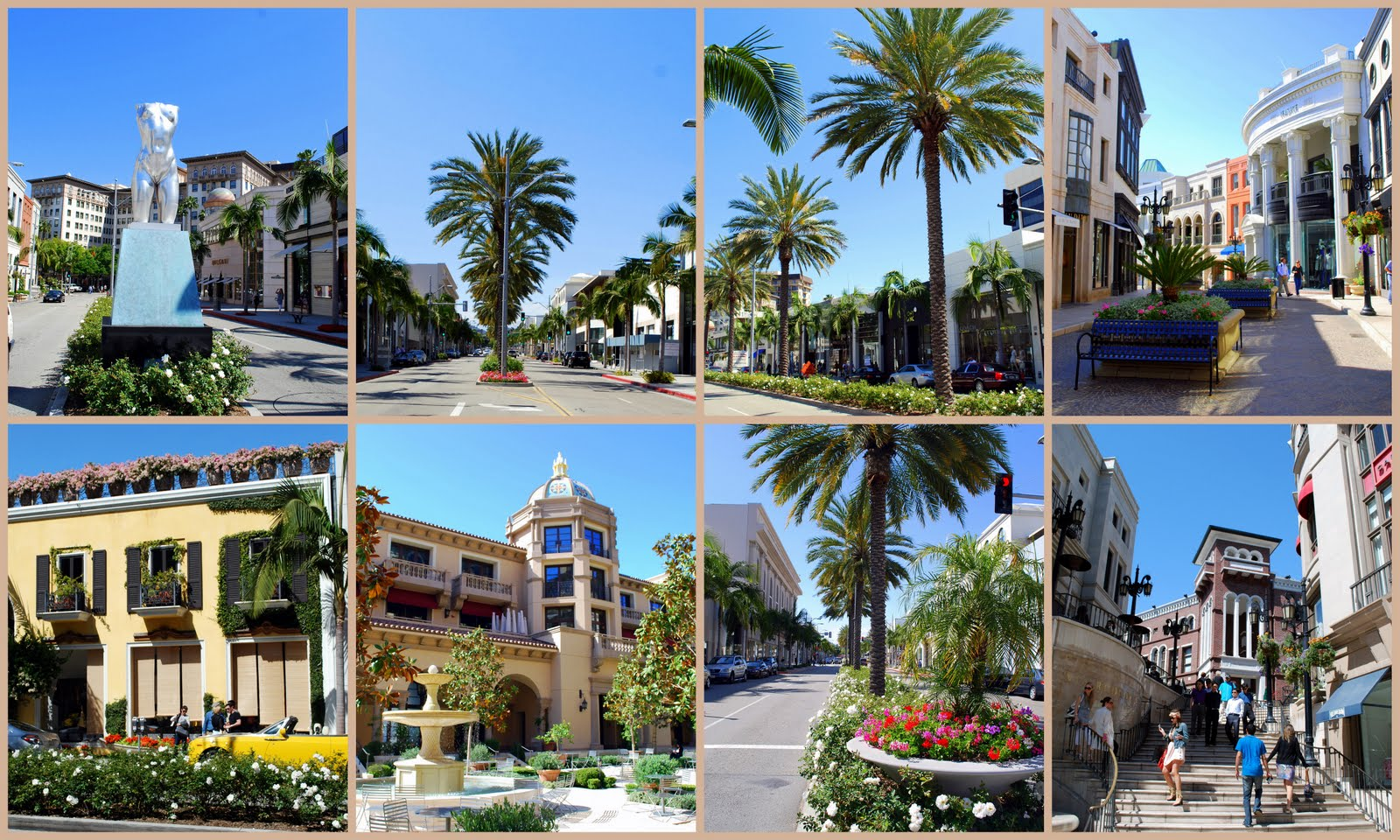 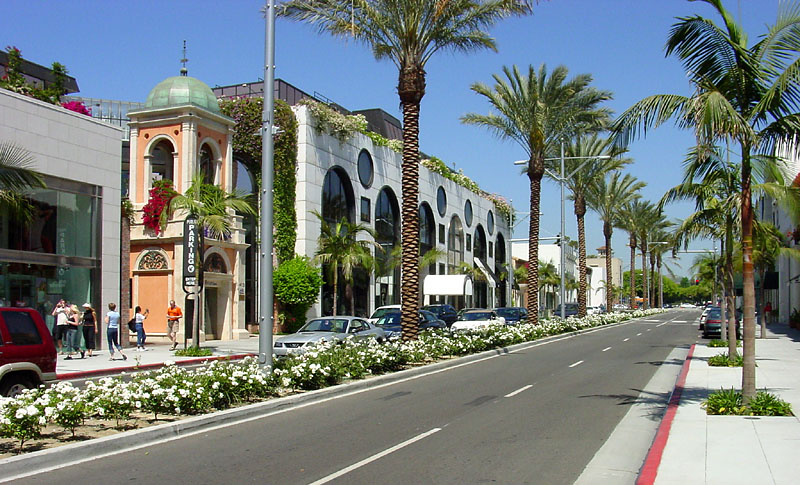 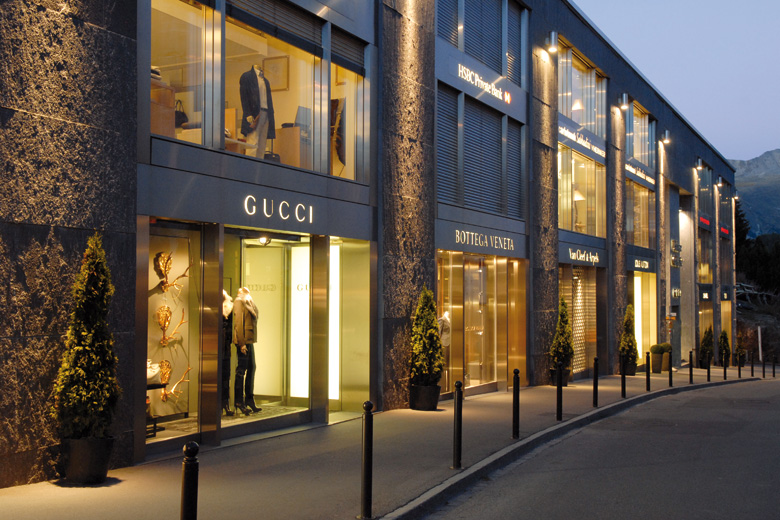 Griffith Observatory
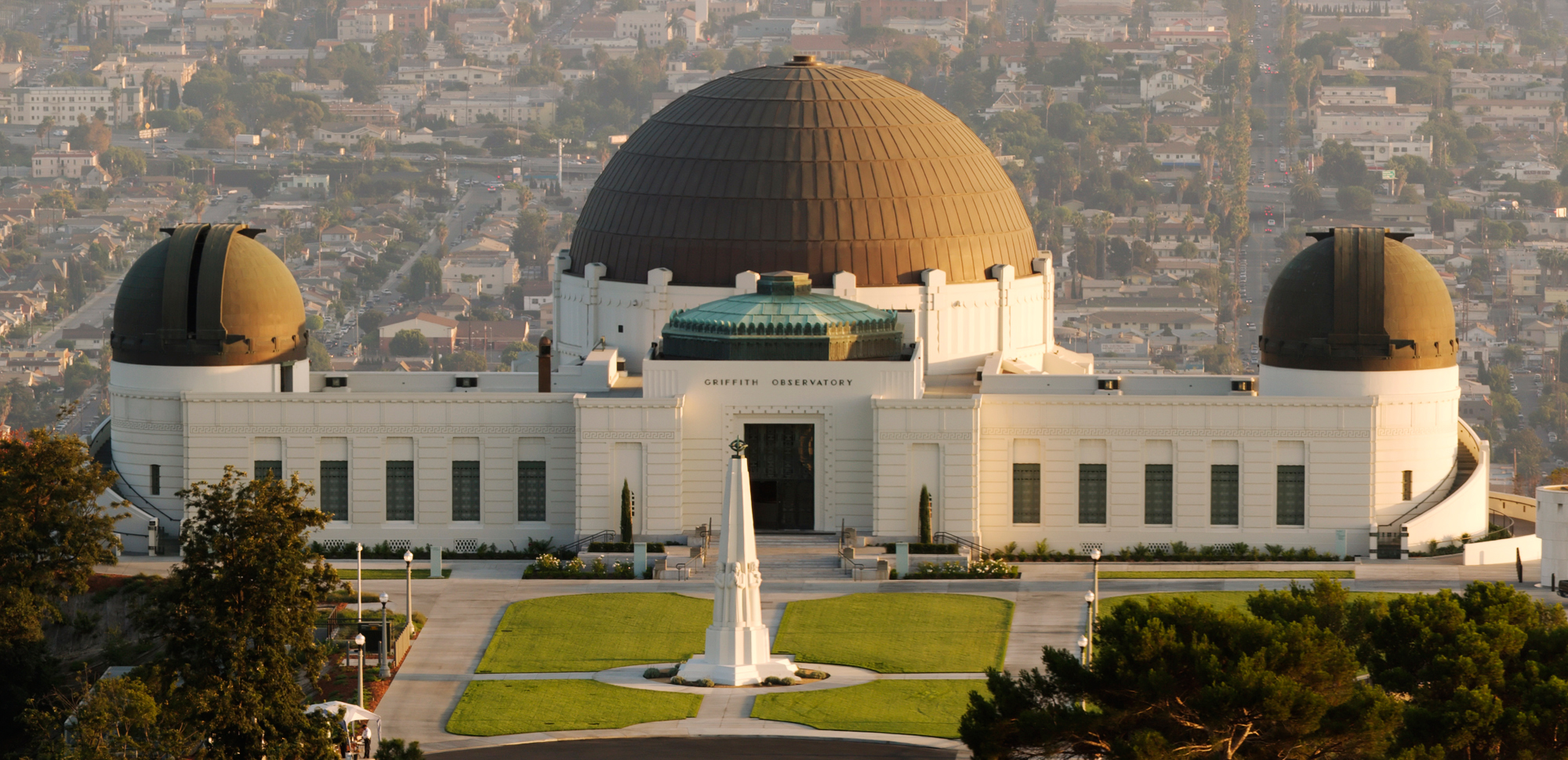 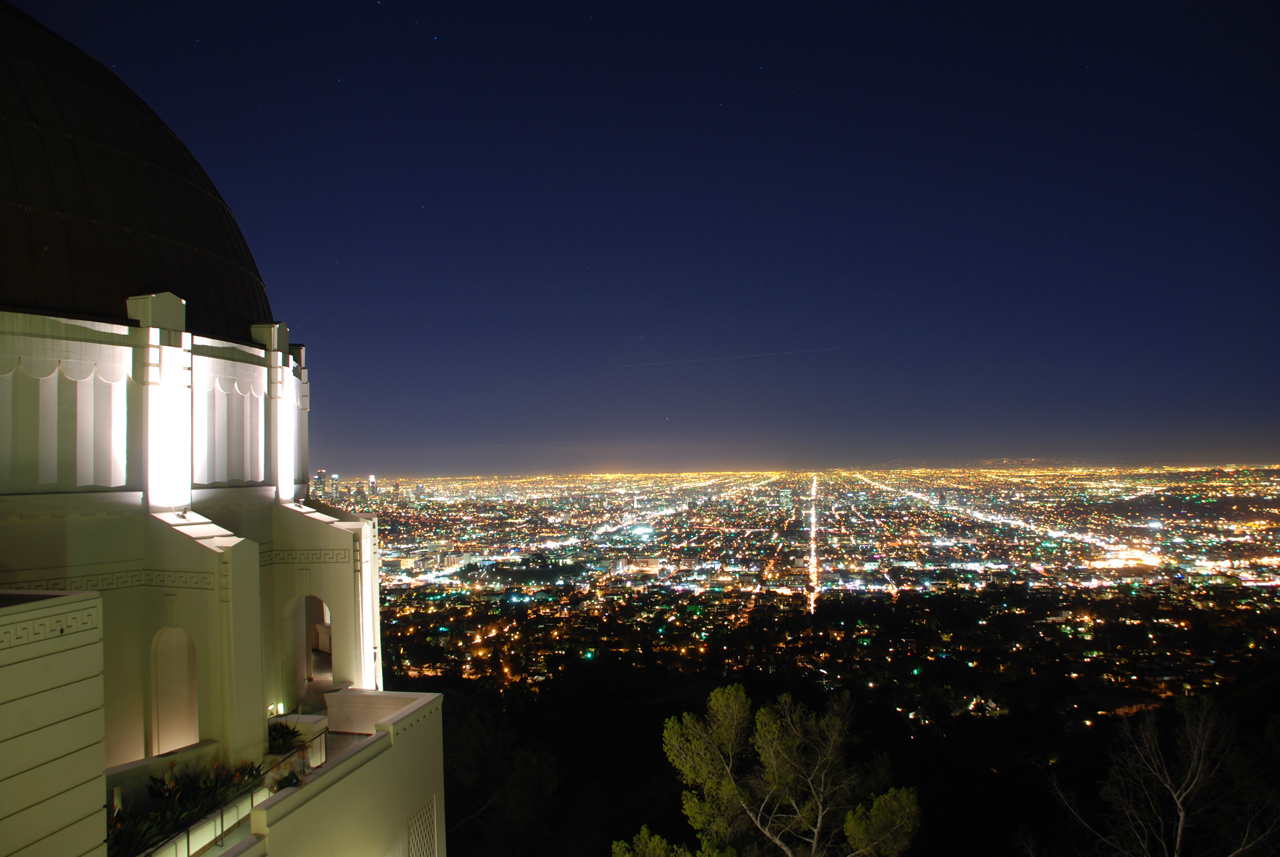 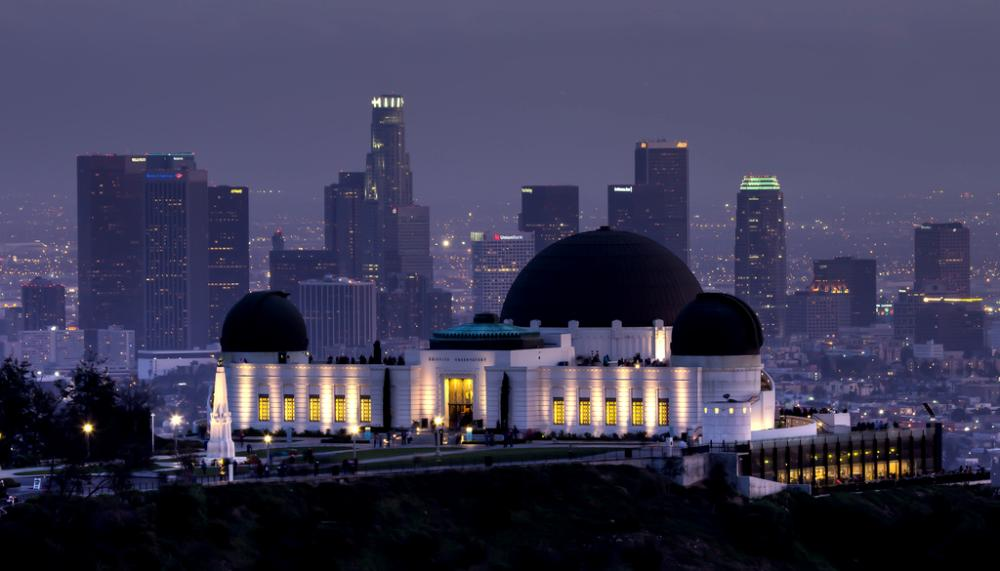